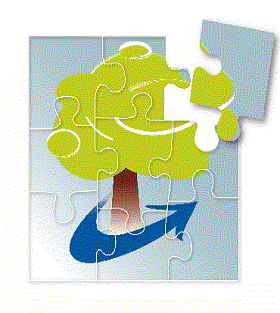 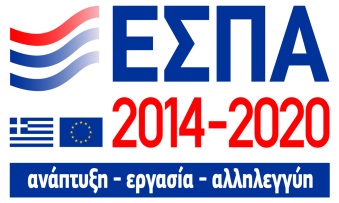 ΠΡΟΓΡΑΜΜΑ ΑΓΡΟΤΙΚΗΣ ΑΝΑΠΤΥΞΗΣ2014 – 2020
M;etro 04
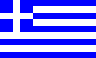 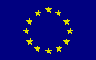 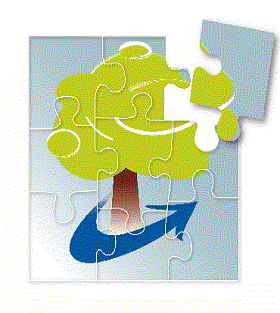 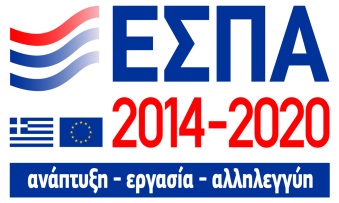 ΣΤΟΧΟΙ ΔΡΑΣΗΣ 4.3.1
M;etro 04
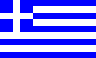 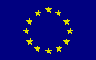 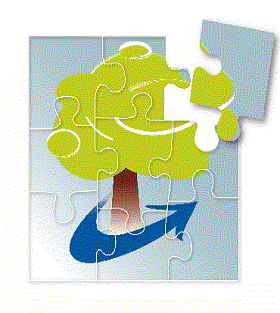 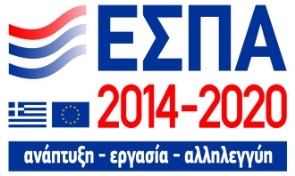 ΠΕΡΙΕΧΟΜΕΝΟ ΠΡΟΣΚΛΗΣΗΣ
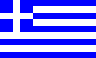 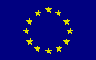 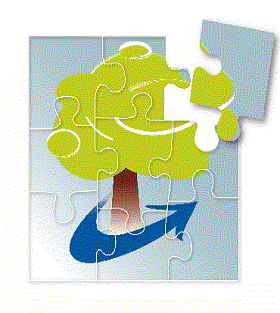 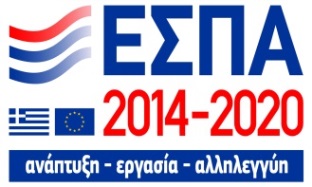 ΟΙΚΟΝΟΜΙΚΑ ΣΤΟΙΧΕΙΑ ΠΡΟΣΚΛΗΣΗΣ
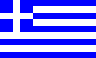 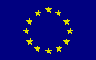 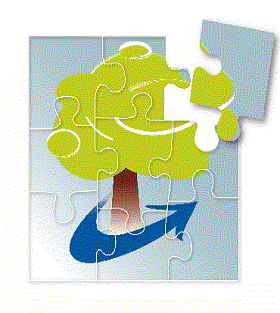 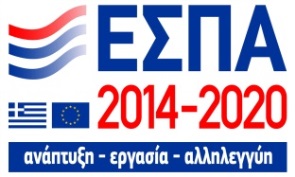 ΕΠΙΛΕΞΙΜΕΣ ΔΑΠΑΝΕΣ
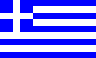 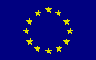 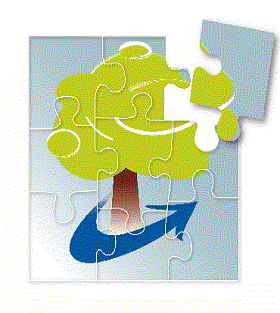 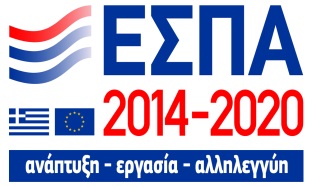 ΥΠΟΒΟΛΗ ΠΡΟΤΑΣΕΩΝ
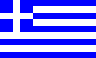 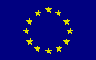 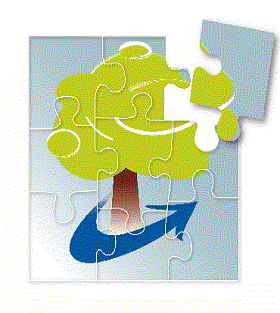 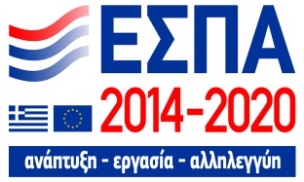 ΣΤΟΙΧΕΙΑ ΠΡΟΤΑΣΗΣ
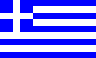 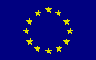 ΣΤΟΙΧΕΙΑ ΠΡΟΤΑΣΗΣ
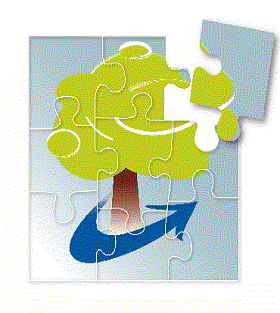 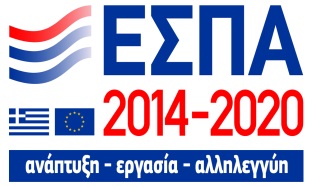 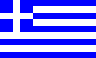 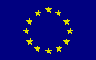 ΣΤΟΙΧΕΙΑ ΠΡΟΤΑΣΗΣ
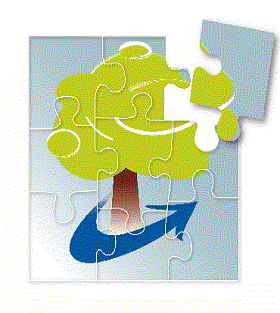 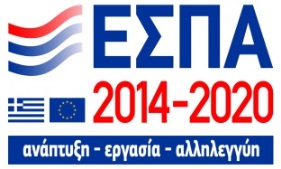 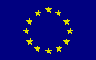 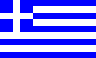 ΣΤΟΙΧΕΙΑ ΠΡΟΤΑΣΗΣ
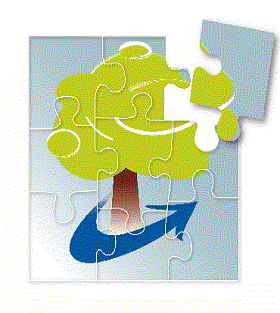 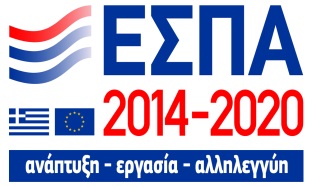 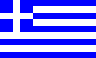 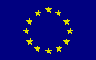 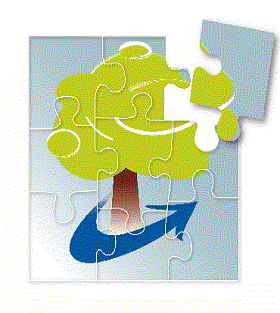 ΣΤΟΙΧΕΙΑ ΠΡΟΤΑΣΗΣ
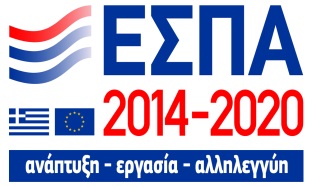 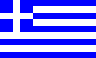 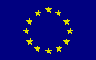 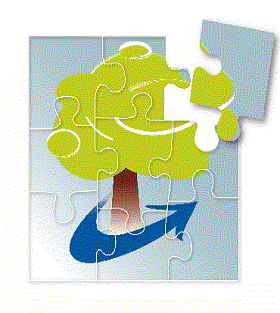 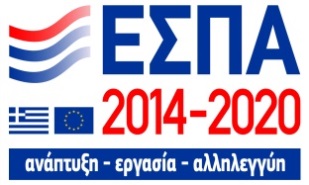 ΑΞΙΟΛΟΓΗΣΗ ΠΡΟΤΑΣΗΣ
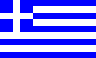 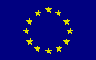 ΚΡΙΤΗΡΙΑ ΕΠΙΛΕΞΙΜΟΤΗΤΑΣ
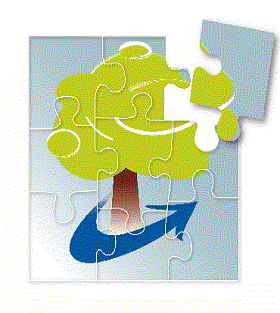 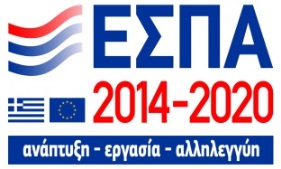 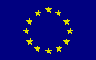 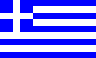 ΚΡΙΤΗΡΙΑ ΕΠΙΛΕΞΙΜΟΤΗΤΑΣ
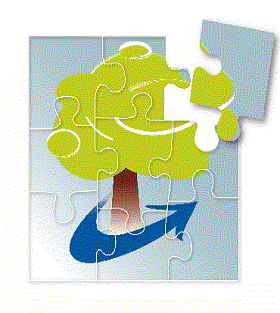 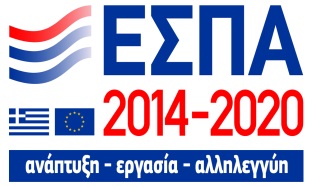 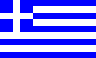 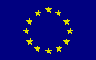 ΚΡΙΤΗΡΙΑ ΕΠΙΛΕΞΙΜΟΤΗΤΑΣ
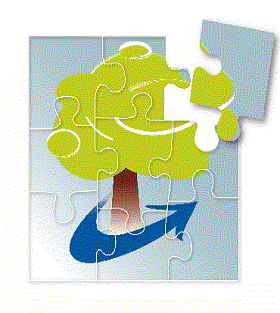 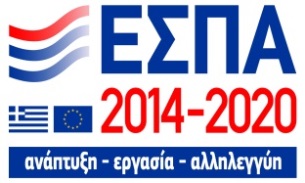 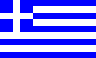 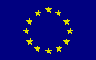 ΚΡΙΤΗΡΙΑ ΕΠΙΛΟΓΗΣ
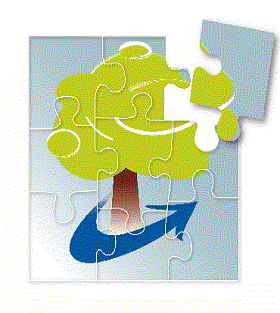 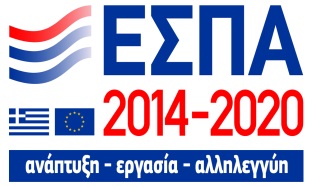 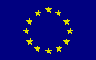 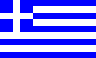 ΚΡΙΤΗΡΙΑ ΕΠΙΛΟΓΗΣ
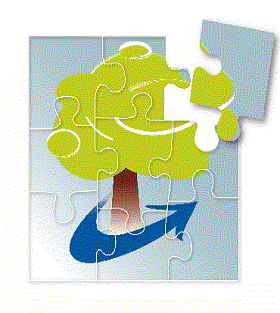 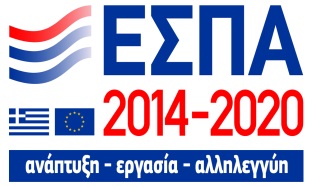 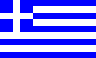 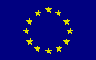 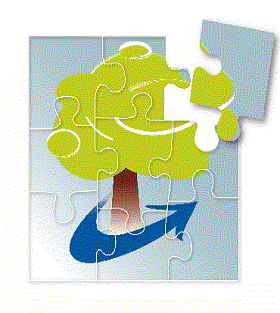 ΚΡΙΤΗΡΙΑ ΕΠΙΛΟΓΗΣ
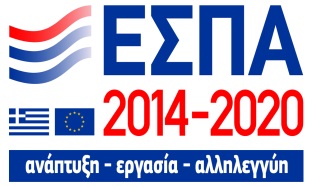 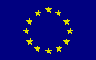 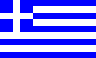 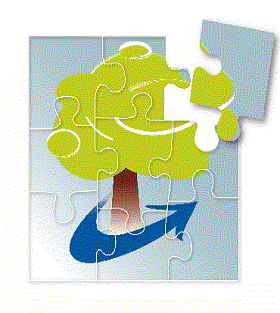 ΚΡΙΤΗΡΙΑ ΕΠΙΛΟΓΗΣ
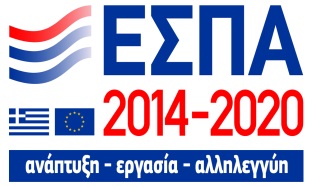 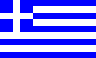 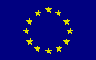 ΚΡΙΤΗΡΙΑ ΕΠΙΛΟΓΗΣ
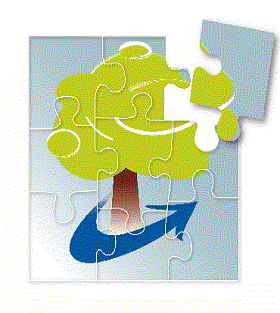 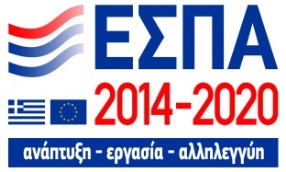 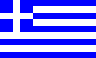 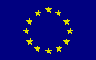 ΚΡΙΤΗΡΙΑ ΕΠΙΛΟΓΗΣ
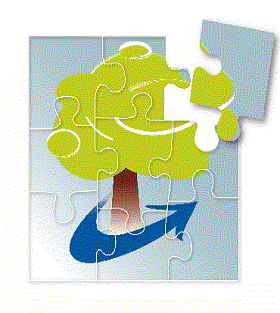 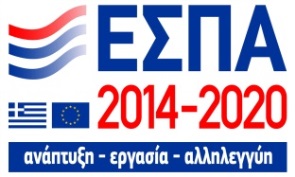 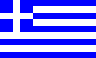 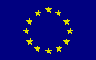 ΚΡΙΤΗΡΙΑ ΕΠΙΛΟΓΗΣ
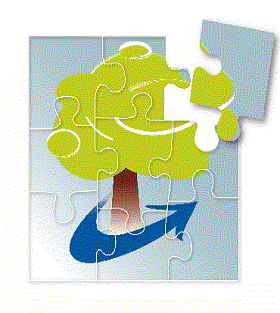 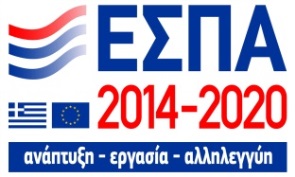 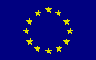 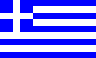